AP Chemistry Unit 2 Review: Choose your destiny
Option 1: Make a poster explaining concentration of solutions (how to find molarity, how molarity, moles, and volume are related, etc.)
Option 2: Work on practice problems from the study guide.
Option 3: Write your own procedure for one of the labs we did in class.  Describe WHY you included each step of your procedure.
Option 4: Practice math skillz for the test (see me)
Rules for Trashketball
Teams of 3-4
Every team works on every problem.  The first team to have a complete and CORRECT answer gets to shoot a basket.
These problems are meant to be challenging, multi-step problems.  TALK THEM THROUGH WITH EACH OTHER.  Each problem should take 3-5 minutes to complete (at least!)
You may use your notes or the book, but remember it’s a race!
AP Chemistry Unit 2 Review!
Tomorrow, you will be given 2 test options:
Option 1: 4 - 5 multi-step problems (taken directly from AP exams) and one written procedure
Option 2: 10 – 15 one-step problems, one multi-step problem, and one written procedure

Topics covered: molarity, concentration, conversions, reaction stoichiometry, limiting reactants, titrations, lab investigations
Rules for math/conversion problems
Correct equation/mathematical set-up: 1 point
Correct numerical answer: 1 point
Correct units on answer: 1 point
Correct significant figures: 1 point
Box around answer: 1 point
How many grams of NaCl (58 g/mol) are required to prepare 1.0 L of a 1.0 M NaCl solution?
[Speaker Notes: Answer: 58 g 
Reference: pg. 139 of text]
How many grams of NaCl (58 g/mol) are required to prepare 100 mL of a 1 M NaCl solution?
[Speaker Notes: Answer: 5.8 grams
Reference: pg. 139 of textbook]
What mass of CuSO4 x 5H2O (250 g*mol-1) is required to prepare 500. mL of 0.20 M copper (II) sulfate solution?
[Speaker Notes: Answer: 25 grams
Reference: pg. 141 of textbook]
If 500. mL of 0.50 M MgF2 (aq) is added to 600. mL of distilled water, what is the concentration of the resulting solution?
[Speaker Notes: Answer: 2.2 M
Reference: pgs. 141 – 142 of textbook]
What is the concentration of OH- in a 0.6 M Ba(OH)2 solution?
[Speaker Notes: Answer: 1.2 M
Reference: pg. 140 of textbook]
Write a reaction equation showing how H2 and O2 can combine to form H2O.
[Speaker Notes: Answer: 2H2 + O2  2H2O]
If 0.50 mol of H2 and 0.30 mol of O2 were to react according to the equation below, which one would be the limiting reagent?
	2H2 + O2  2H2O
[Speaker Notes: Answer: Hydrogen (H2)
Reference: pgs. 99 – 100 in textbook]
If 0.40 mol of H2 and 0.30 mol of O2 were to react as completely as possible to produce H2O, what mass of reactant would remain? (Answer must state WHICH reactant remains)
[Speaker Notes: Answer: 1.6 grams O2
Reference: pgs. 100 – 102 in textbook]
4) How many mL of 10.0 M NaOH are needed to prepare 600. mL of 1.50 M NaOH?
[Speaker Notes: Answer: 90 mL
Reference: pgs. 142 – 144 in textbook]
The graph below shows a titration between HCl and NaOH.  Which solution was in the beaker at the start of the titration?  How do you know?
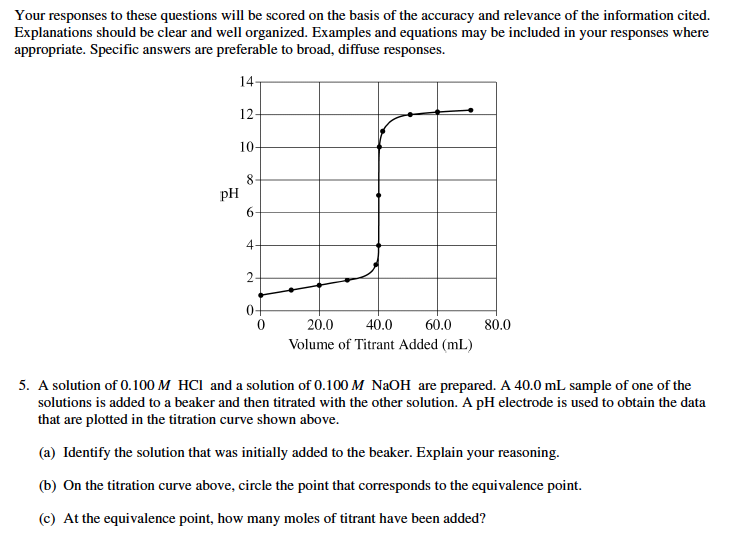 [Speaker Notes: Answer: HCl
Reference: pgs. 714 – 715 in textbook]
Indicate where the equivalence point of this titration would be, and where the end point would be.  What is the difference?
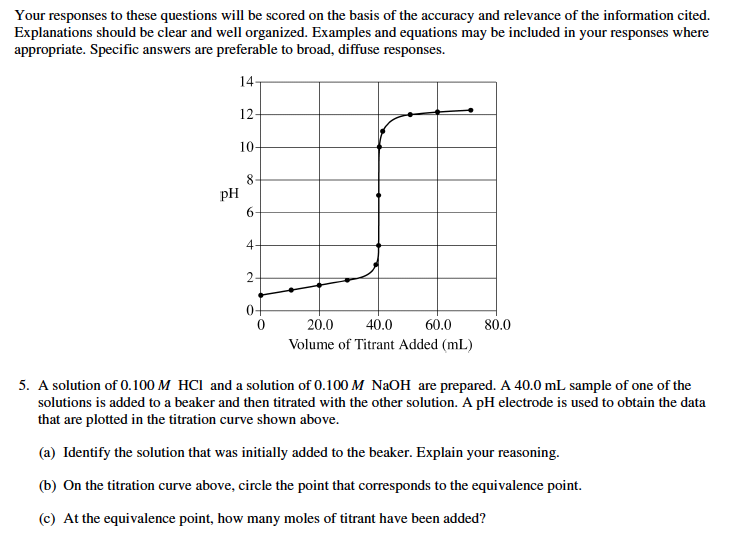 [Speaker Notes: Answer: Equivalence point at pH = 7, End point at pH = ~12.2.  The equivalence point is when moles acid = moles base, or where the pH is neutralized.  The end point is where the reaction stops, and the pH does not get any higher.
Reference: pgs. 714 – 715 in textbook]
25.0 mL of 0.350 M NaOH are added to 45.0 mL of 0.125 M copper (II) sulfate.  How many grams of copper (II) hydroxide will precipitate?

NOTE: This is a multi-step problem.  The next 3 – 4 slides show you how to break this problem into easy steps.  The answer is onl slide
You have 25.0 mL of 0.350 M NaOH.  How many moles of NaOH are in your solution?
[Speaker Notes: Answer: 0.00875 moles
Reference: pgs. 139 – 140]
You have 45.0 mL of 0.125 M copper (II) sulfate.  How many moles of copper II sulfate are in your solution?
[Speaker Notes: Answer: 0.0056 moles
Reference: pgs. 139 – 141]
Sodium hydroxide and copper (II) sulfate combine to form copper (II) hydroxide and sodium sulfate.  Write the reaction equation.
[Speaker Notes: Answer: 2NaOH + CuSO4  Cu(OH)2 + Na2SO4
Reference:
Naming compounds: Chapter 2
Writing and balancing equations: pgs. 80 – 82 in textbook]
25.0 mL of 0.350 M NaOH are added to 45.0 mL of 0.125 M copper (II) sulfate, and they react to form the precipitate copper (II) hydroxide.  Which solution is your limiting reactant?  Which one is your excess reactant?
[Speaker Notes: 0.0056 moles CuSO4 (see slide 18) and 0.0087 moles NaOH (see slide 17)
Answer: CuSO4 is your limiting reactant (use equation from slide 19)
Reference: pgs. 99 – 102 in textbook]
25.0 mL of 0.350 M NaOH are added to 45.0 mL of 0.125 M copper (II) sulfate.  How many grams of copper (II) hydroxide will precipitate?
[Speaker Notes: Answer: 0.427 g Cu(OH)2
Reference: pgs. 100 – 103 in textbook
USE SLIDES 16 – 20 TO SEE THE STEPS TO SOLVE THIS PROBLEM]
5) When 3.0 g of N2H4 (32 g*mol-1) and 42 g of N2O4 (92 g*mol-1) are mixed together and react according to the equation below, what is the maximum mass of H2O that can be produced?
	2 N2H4 (l) + N2O4 (l)  3 N2 (g) + 4 H2O (g)
[Speaker Notes: Answer: 3.4 g H2O
Reference: Pages 100 – 103 in textbook]
Magnesium sulfate is a hydrate with the formula MgSO4 nH2O, with “n” representing how many water molecules are bonded to each MgSO4 molecule.  How would you determine the full chemical formula for this hydrate?
[Speaker Notes: For this section, you would be expected to write a full lab procedure to determine the chemical formula.
Example of a bad procedure:
You have to burn off the water to find how much water is in it.  You weigh it before you burn it and after you burn it  and that gives you the weight of the water.  Then you calculate how many moles of water you have and how many moles of CuSO4 you have and you find the ratio.
Example of a good procedure:
Weigh a crucible to determine its mass. Put 1.0 g of CuSO4 hydrate in the crucible, weigh it again, recording the mass. Place the crucible in a wire triangle on a ring stand over a Bunsen burner (see the diagram to the right).  Turn on the Bunsen burner and gently heat the copper sulfate hydrate until the color begins to change.  Keep it over the heat until no more water vapor is given off from the compound.  Remove the crucible from the heat using crucible tongs, and let it cool.  Turn off the Bunsen burner. Weigh the mass of the crucible and dehydrated sample.  Find the mass of water the evaporated by subtracting the mass of the crucible and dehydrated sample from the initial mass of the crucible and sample.  Find how many moles of water by dividing the mass of water by its molar mass.  Next, find the mass of the dehydrated copper sulfate by subtracting the mass of the crucible from the mass of the crucible with the dehydrated sample. Find how many moles of copper sulfate were in the sample by dividing the mass of the copper by its molar mass. Finally, you find your “n” value for the formula MgSO4 nH2O by dividing your moles of water by your moles of copper sulfate and rounding to the nearest whole number.]